Identifying and understanding customer needs
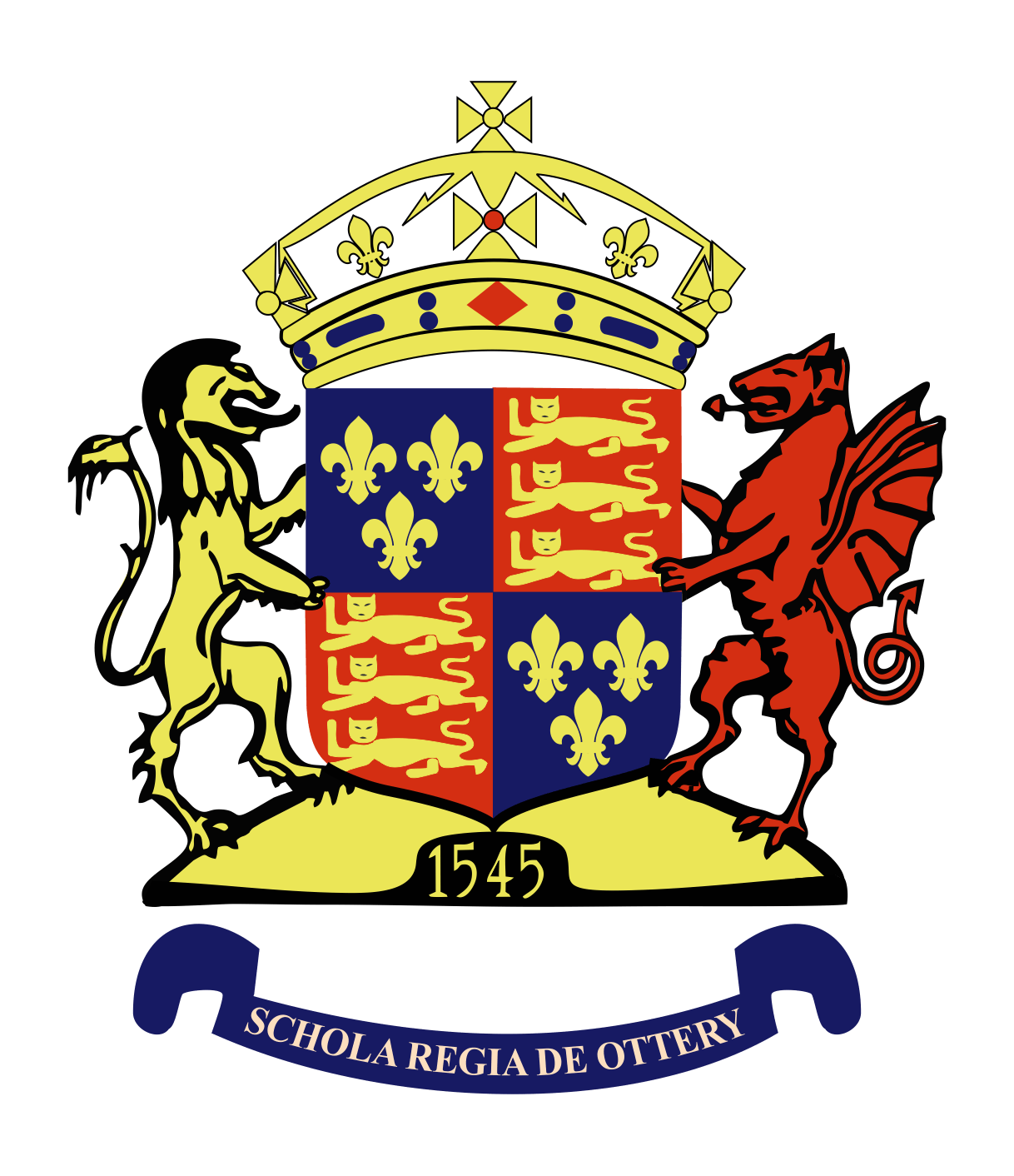 GCSE Business 9-1 Learning Journey
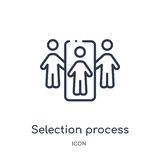 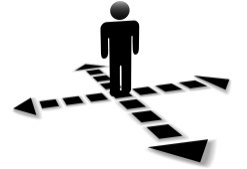 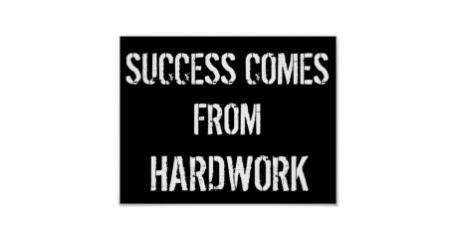 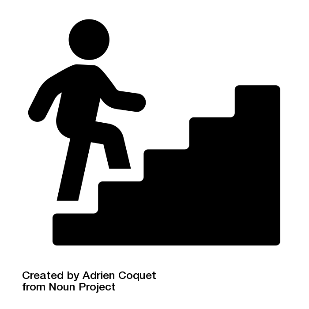 Effective recruitment
Motivation
2.5 Making Human Resource decisions
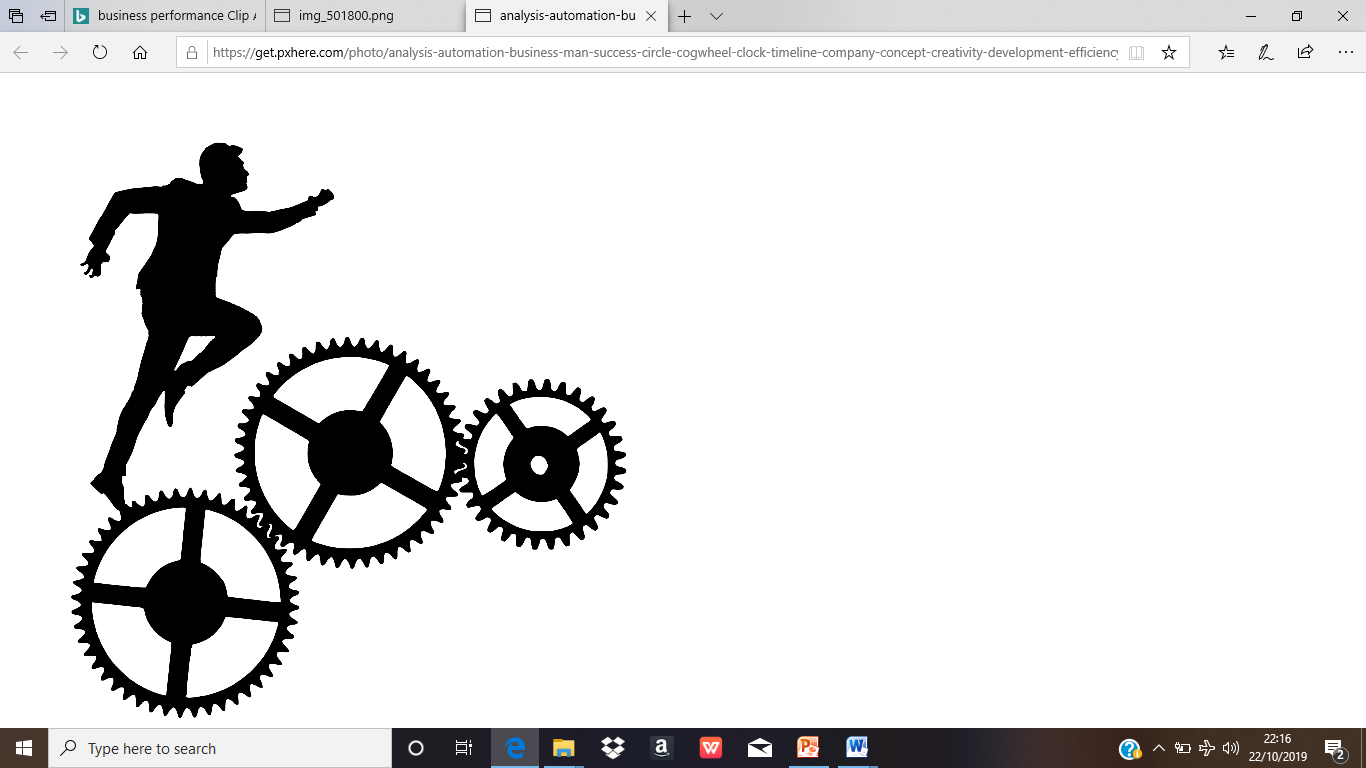 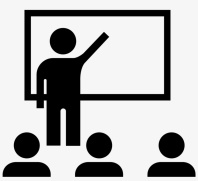 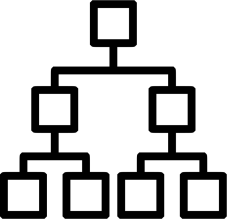 Organisational structures
Effective training and development
Understanding business performance
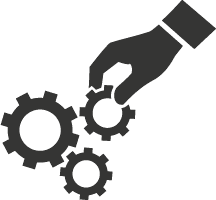 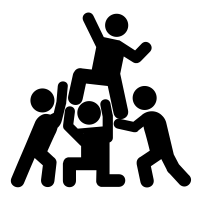 2.4 Making financial decisions
Working with suppliers
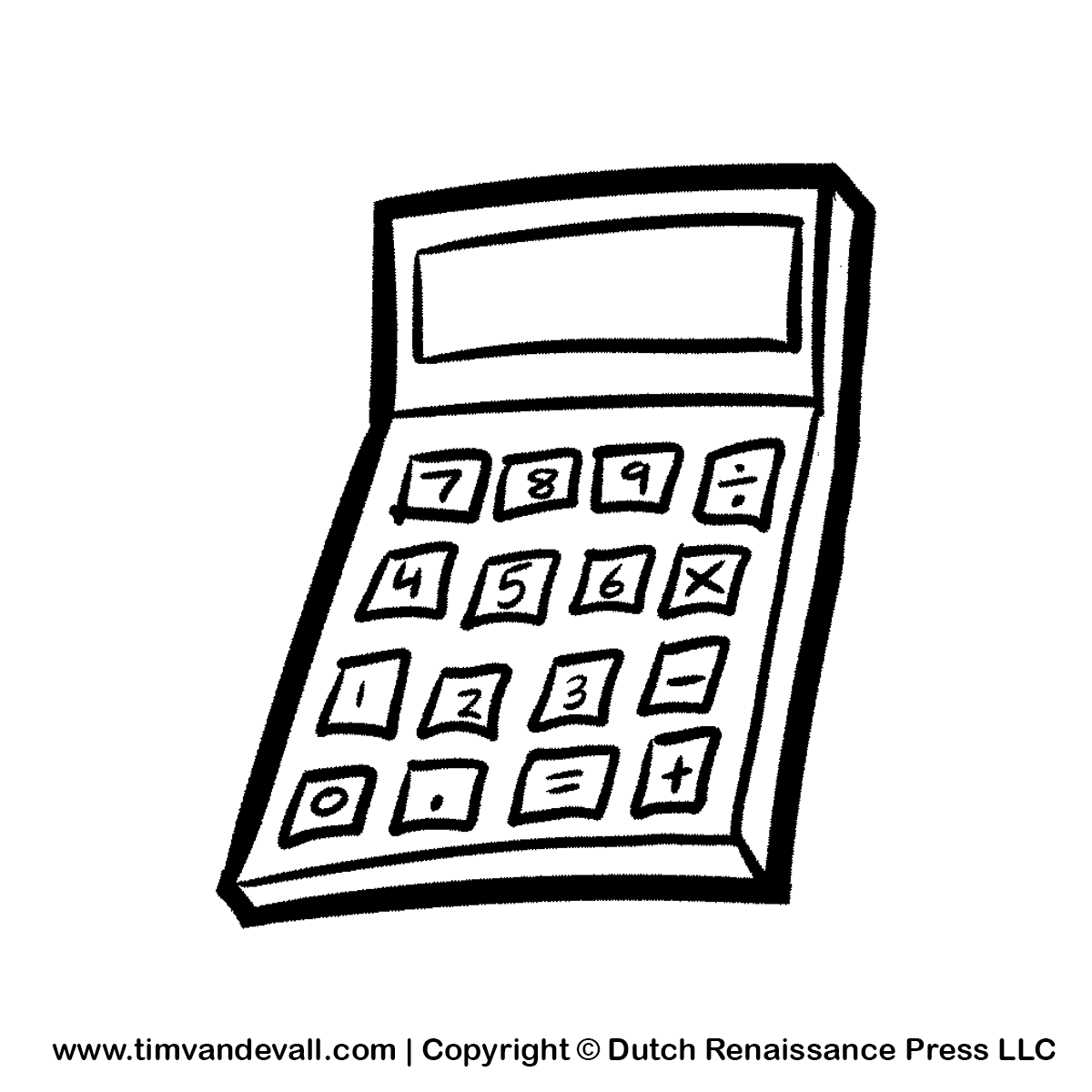 2.3 Making operational decisions
Business calculations
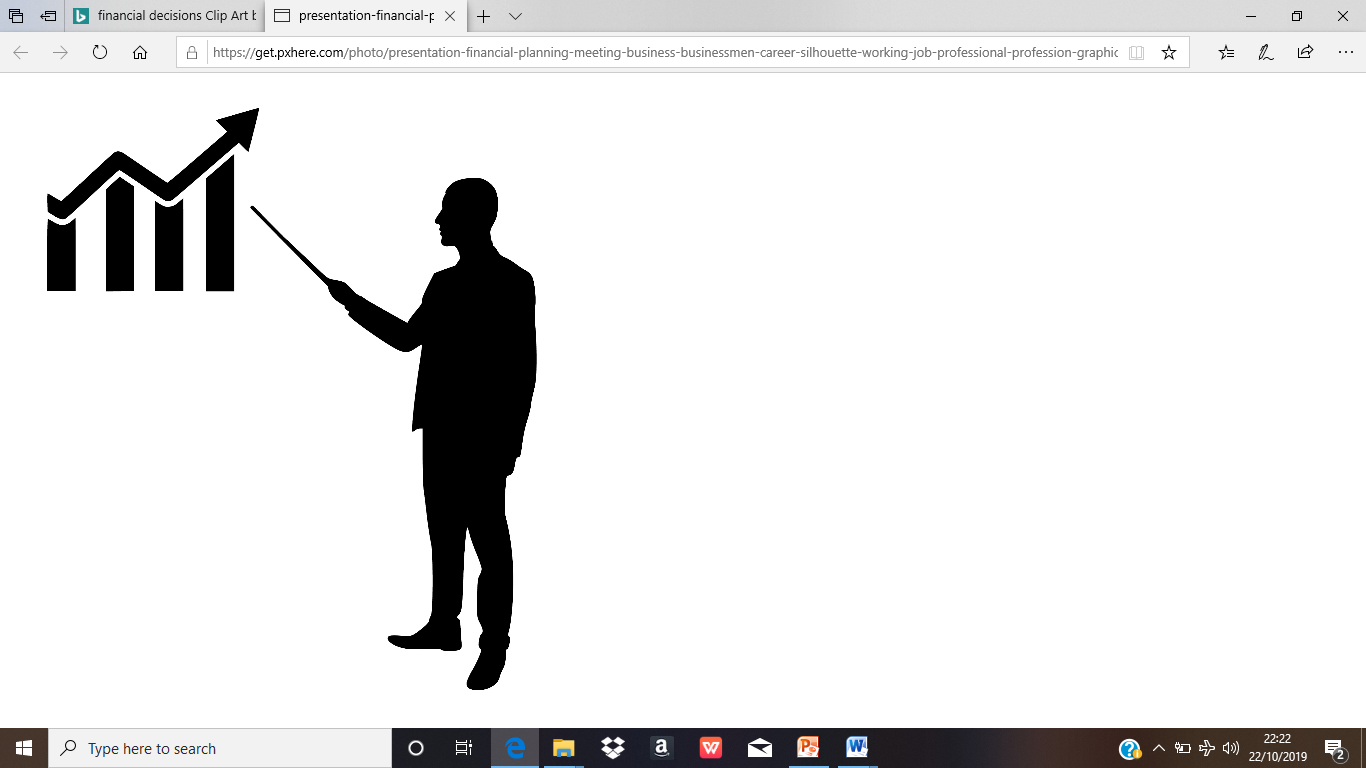 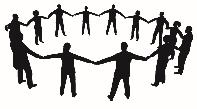 Managing quality
Business operations
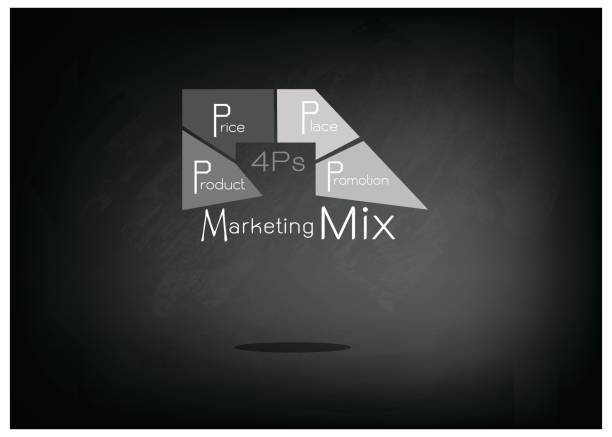 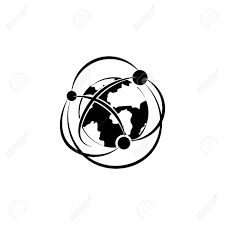 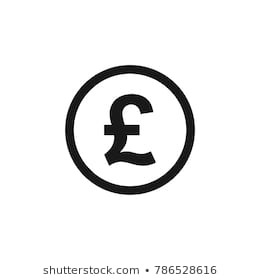 Topic 2.2 Making marketing decisions
Business and globalisation
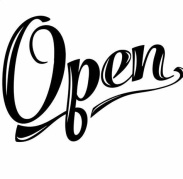 Place
Price
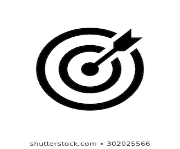 Using the marketing mix to make business decisions
Business growth
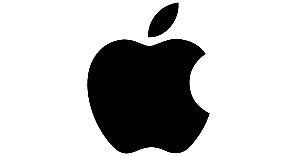 Changes in business aims and objectives
Ethics, the environment and business
Product
Promotion
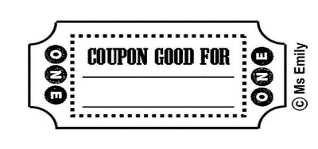 Topic 2.1 Growing the business
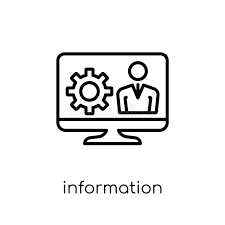 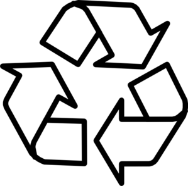 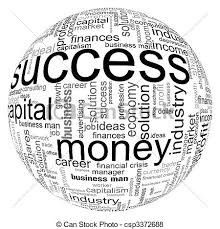 The economy and business
Technology and business
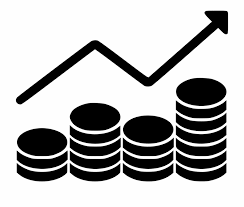 YEAR
11
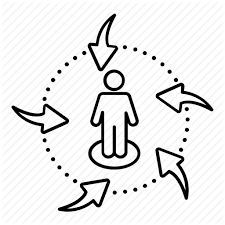 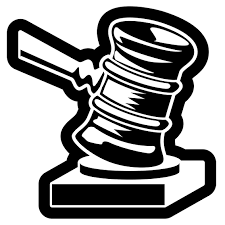 Topic 1.5 Understanding External Influences
Legislation and business
External influences
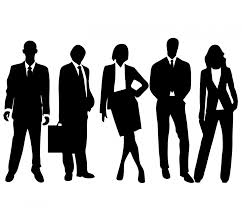 Business stakeholders
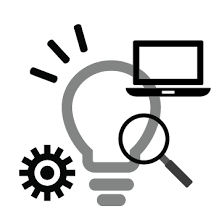 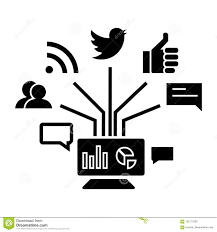 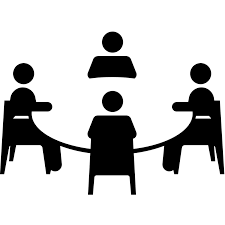 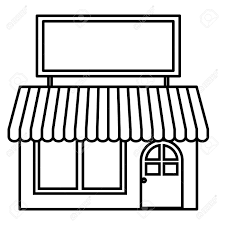 The options for start-up and small businesses
The marketing mix
Topic 1.4 Making the business effective
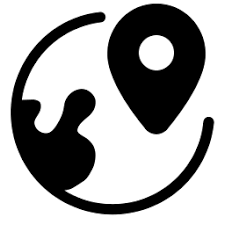 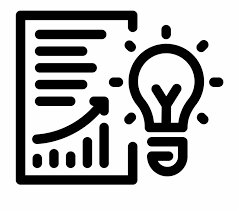 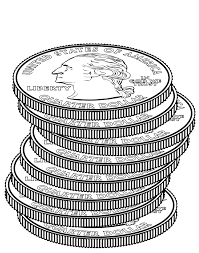 Business plans
Cash and cash-flow
Business location
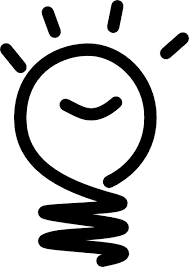 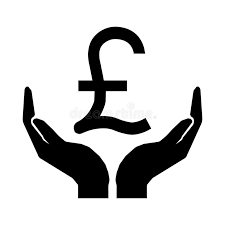 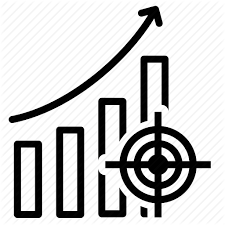 Topic 1.3 Putting a business idea into practice
Business aims and objectives
The competitive environment
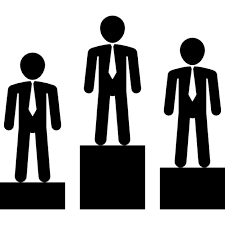 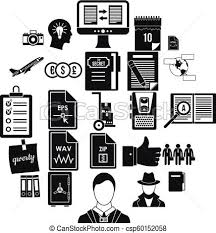 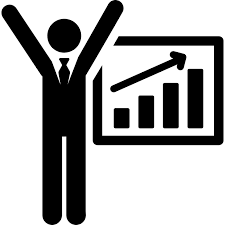 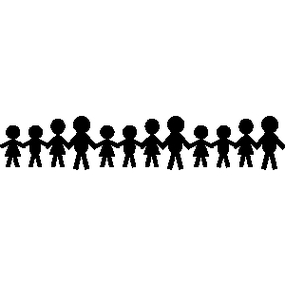 Market segmentation
Sources of business finance
Business revenues, costs and profits
Topic 1.2 Spotting a business opportunity
Topic 1.1 Enterprise and entrepreneurship
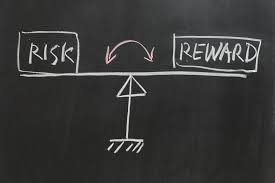 Market research
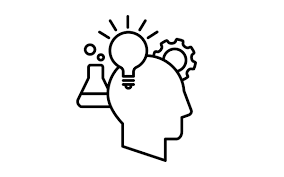 Risk and reward
YEAR
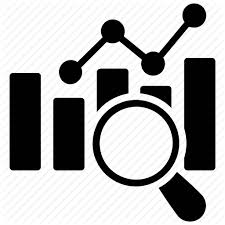 10
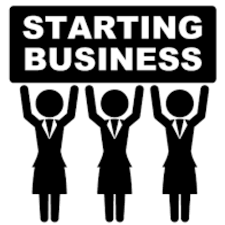 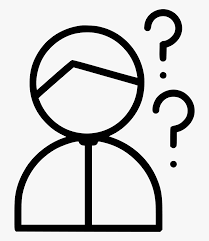 Customer needs
The role of business enterprise
The dynamic nature of business
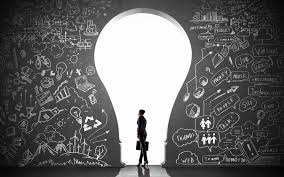 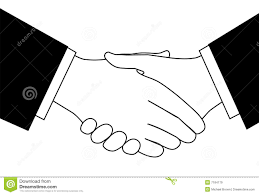